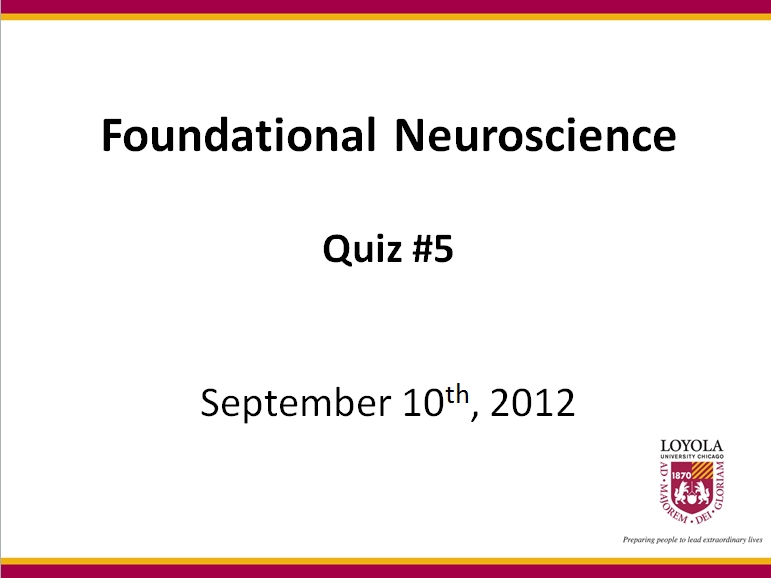 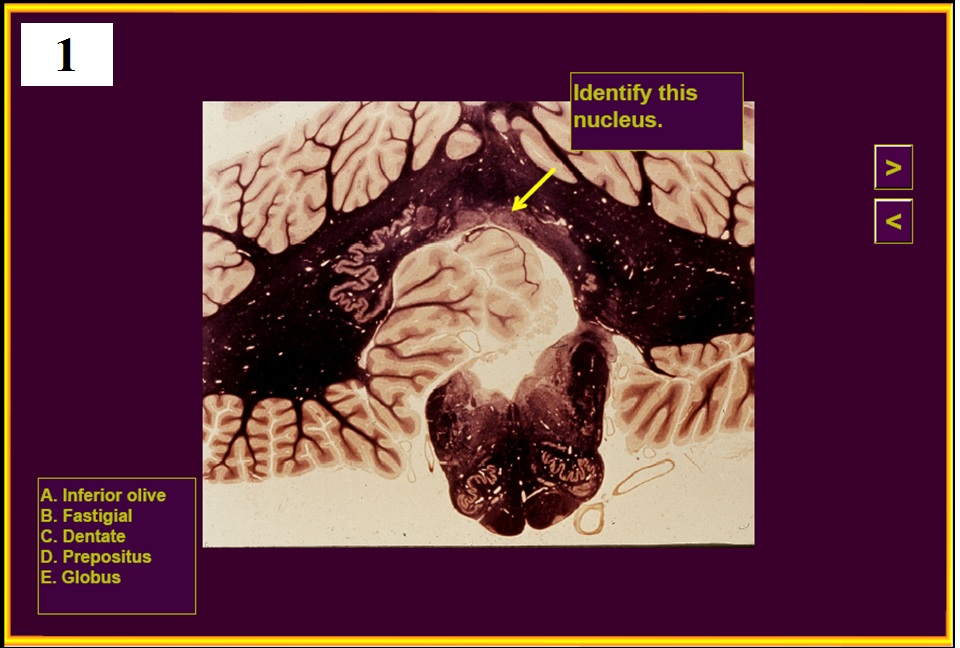 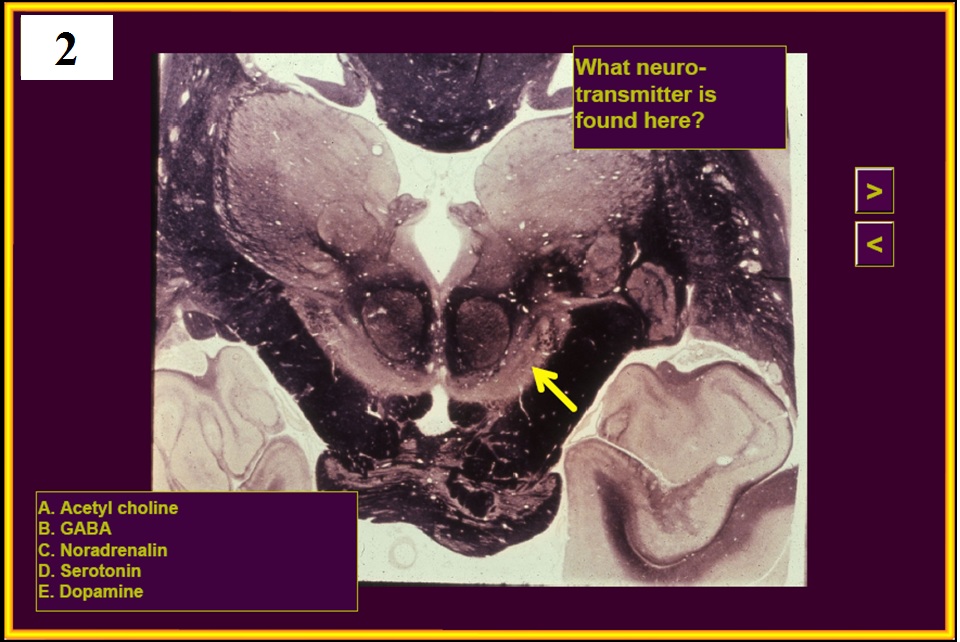 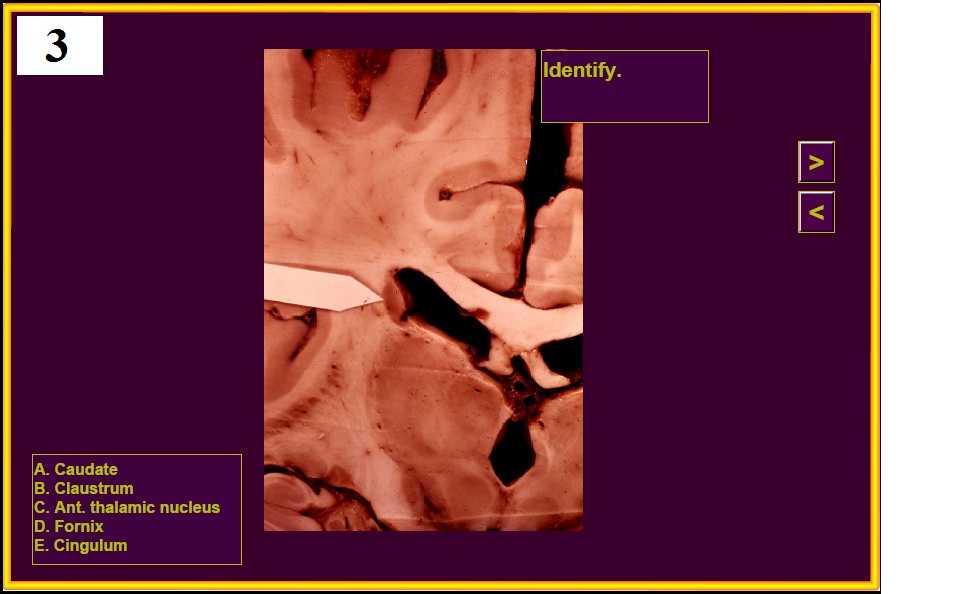 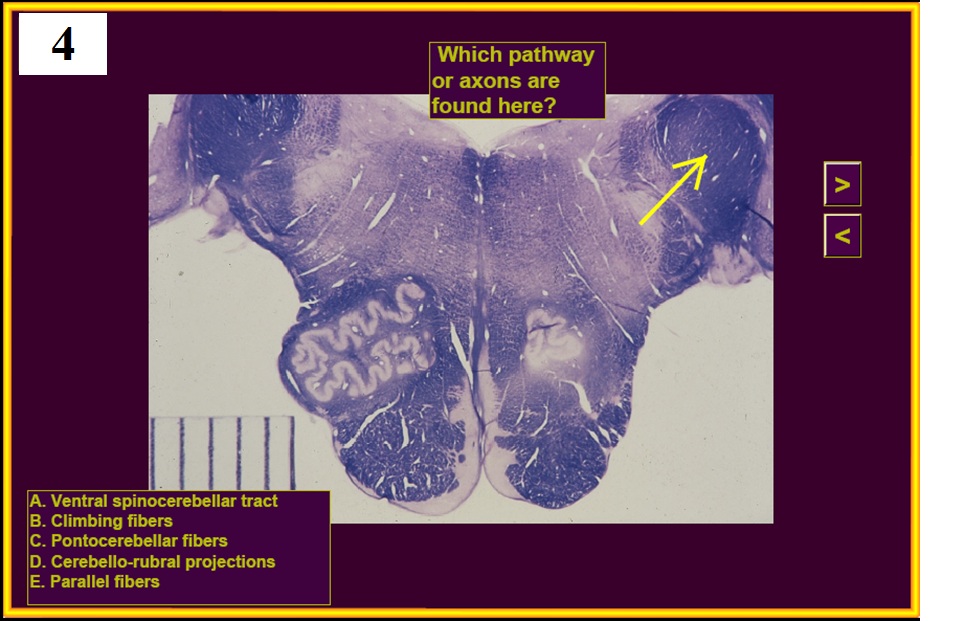 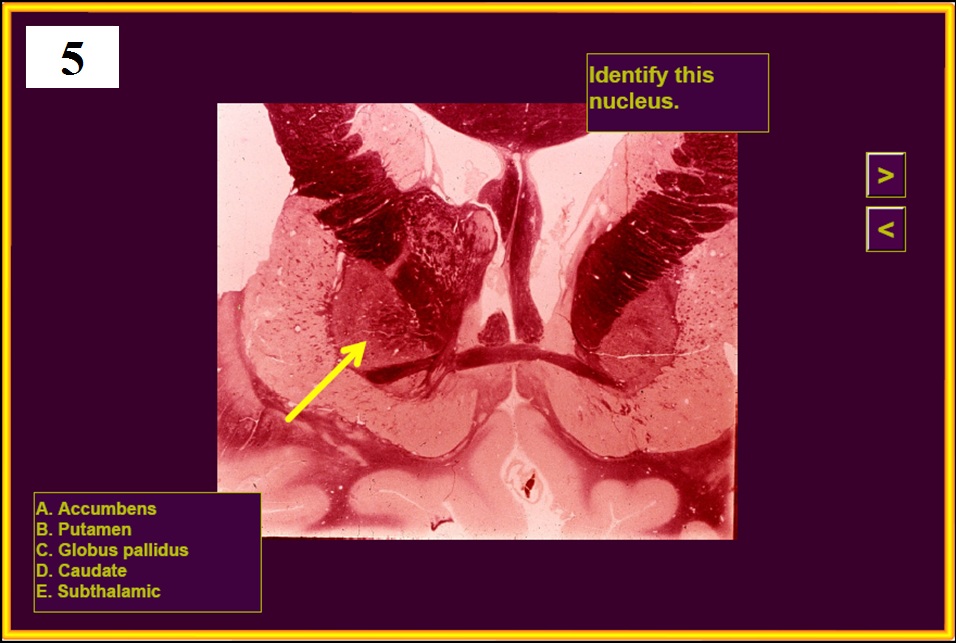 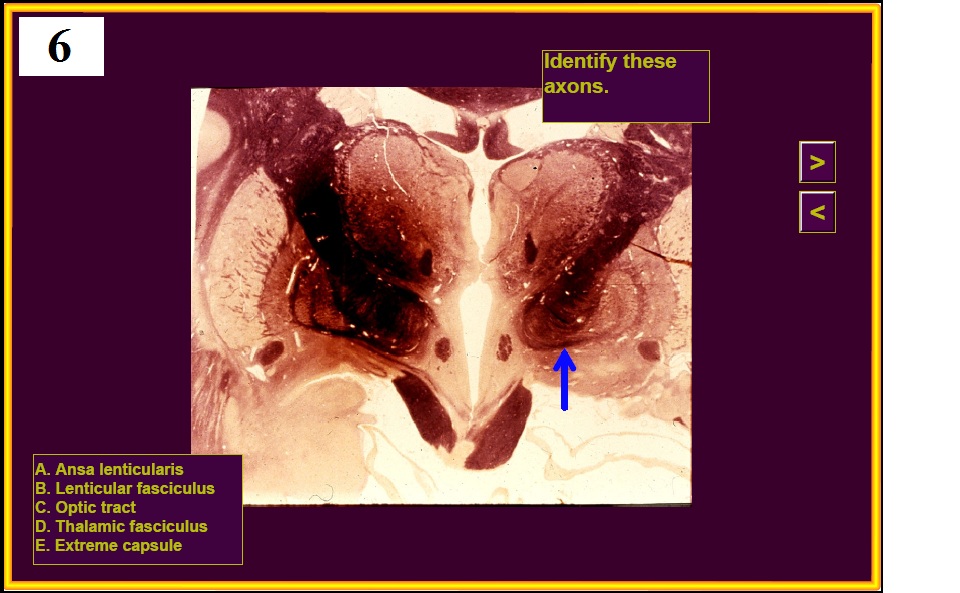 Identify these looping axons
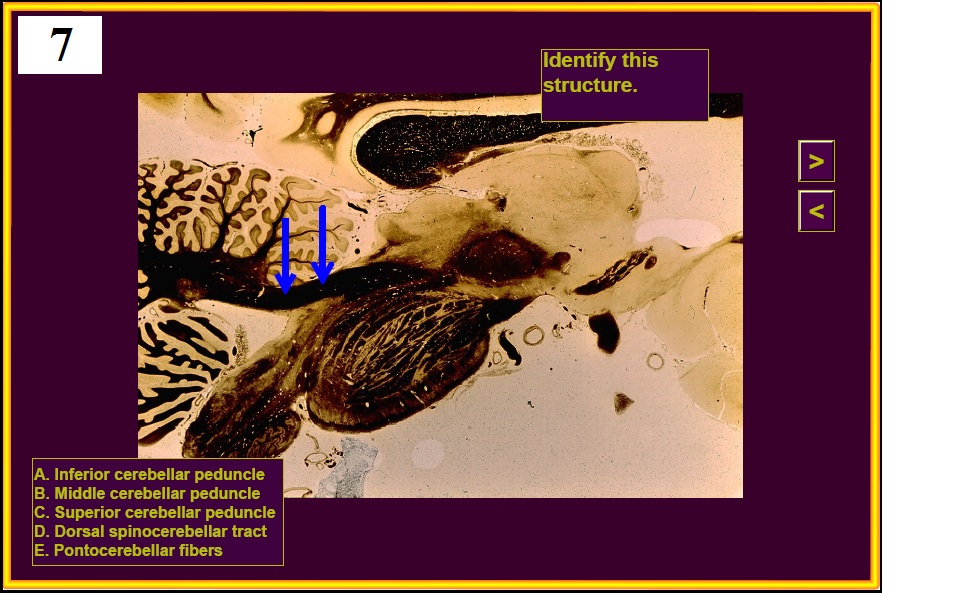 (Transmits  vsct)
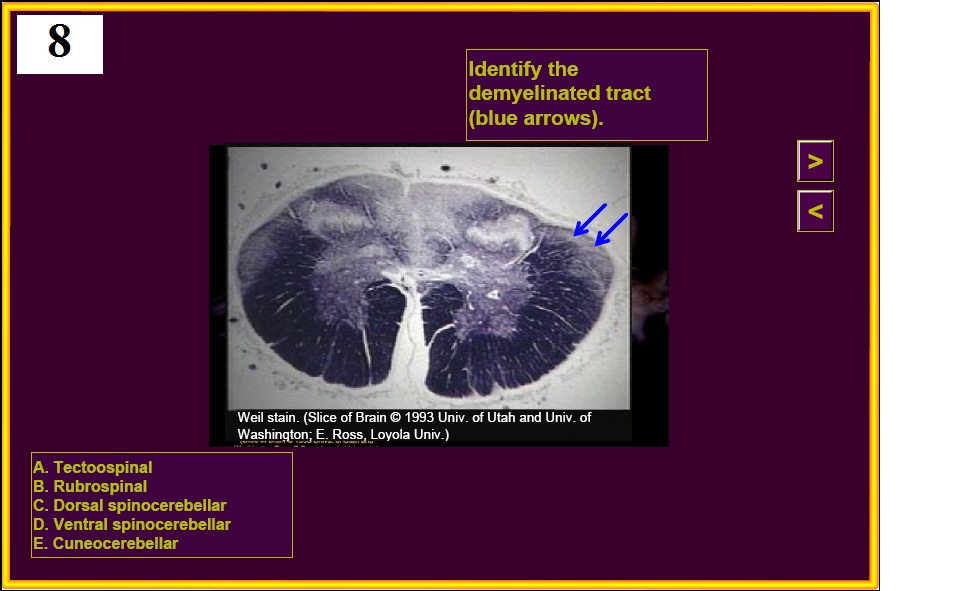 9.
Which tract is the only afferent pathway to use the superior cerebellar peduncle?



A)  CST
B)  STT
Ventral spinocerebellar tract
Dorsal column pathway
Trigeminothalamic pathway
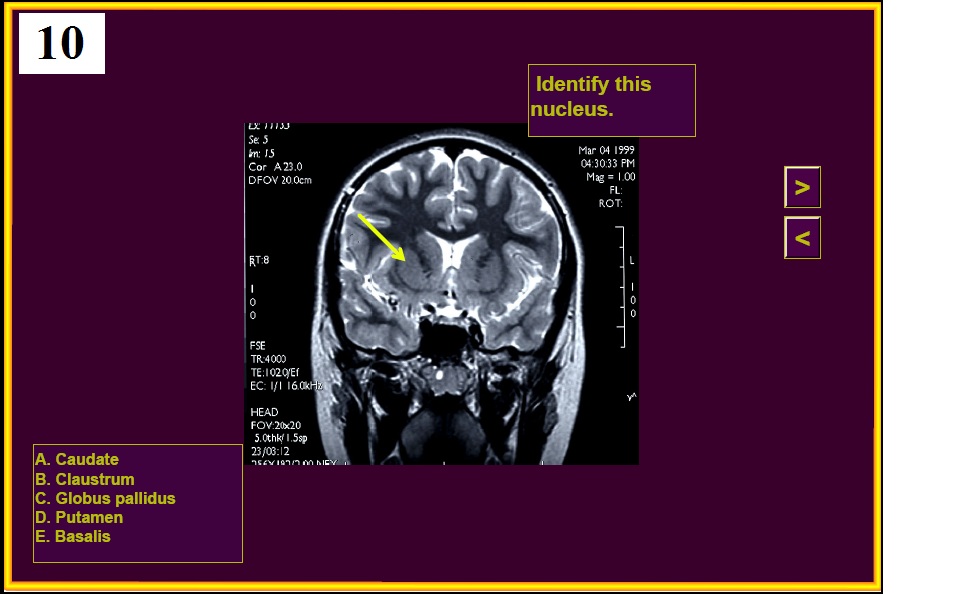 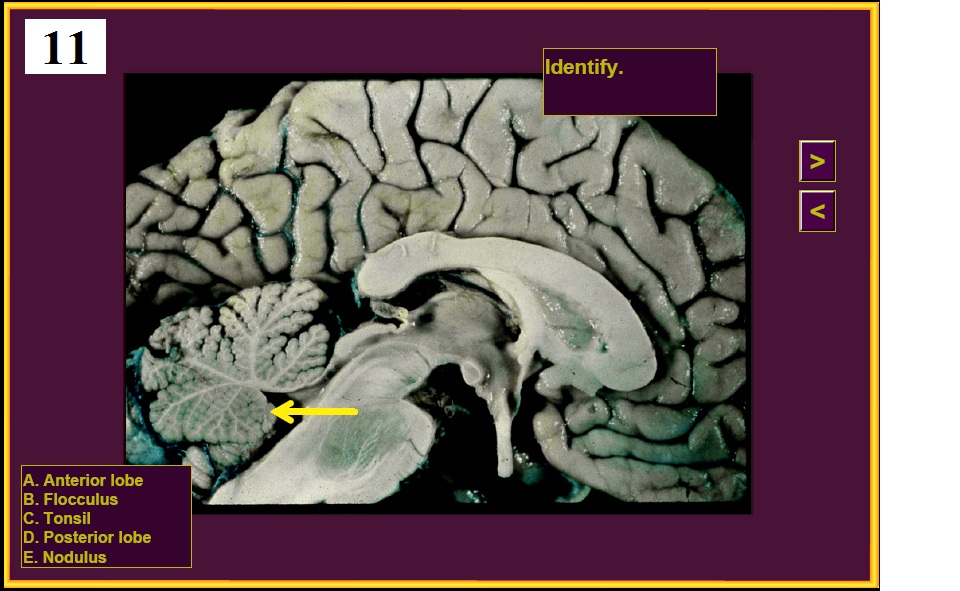 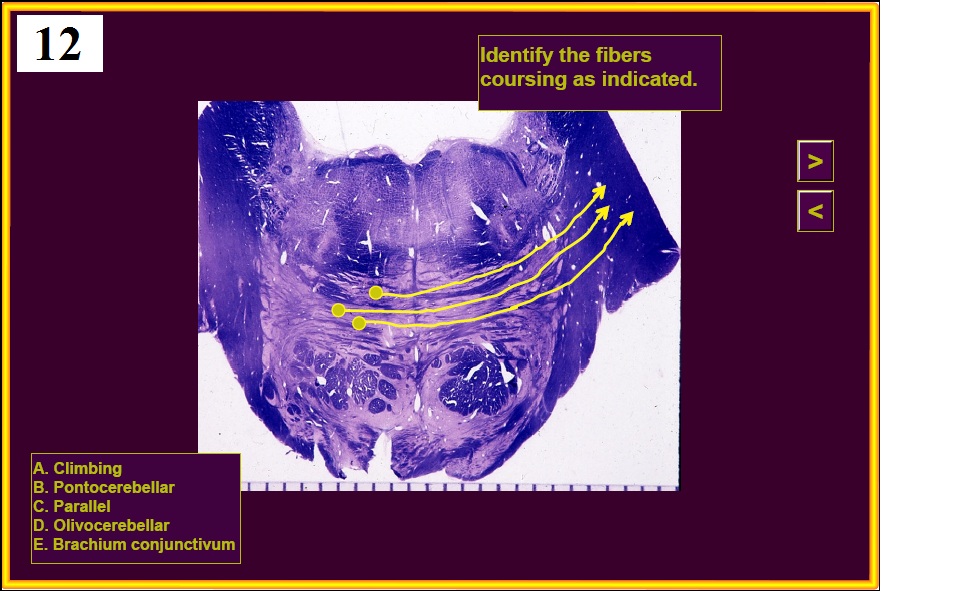 13.
The outflow of the purkinje cells:




A)  is inhibitory.
B)  goes mainly to the oculomotor nucleus.
C)  has nothing to do with movement.
D)  synapses on the VPL.
E)  participates in the direct basal ganglia pathway.
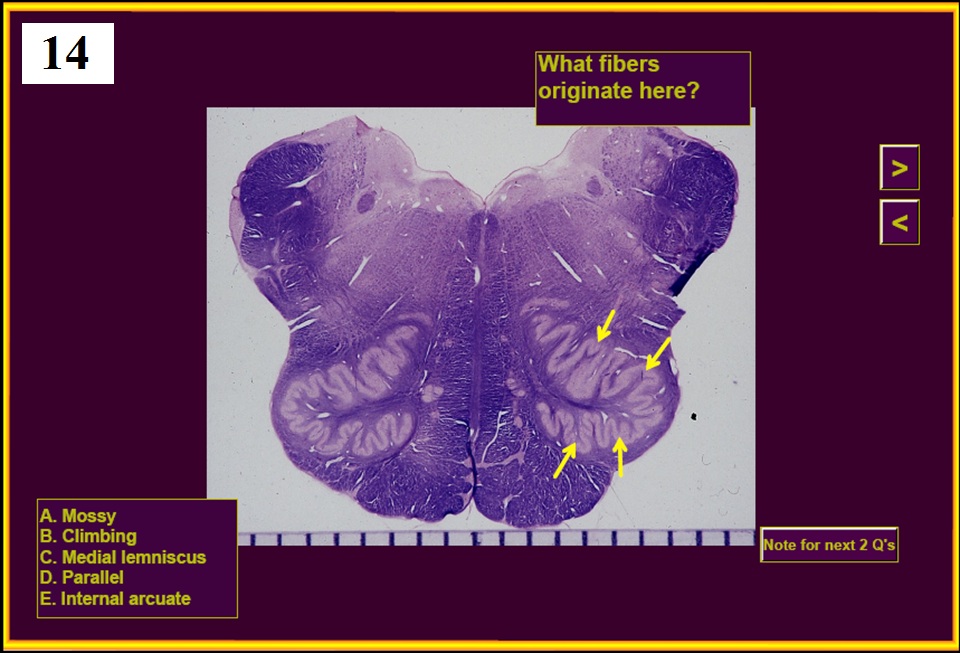 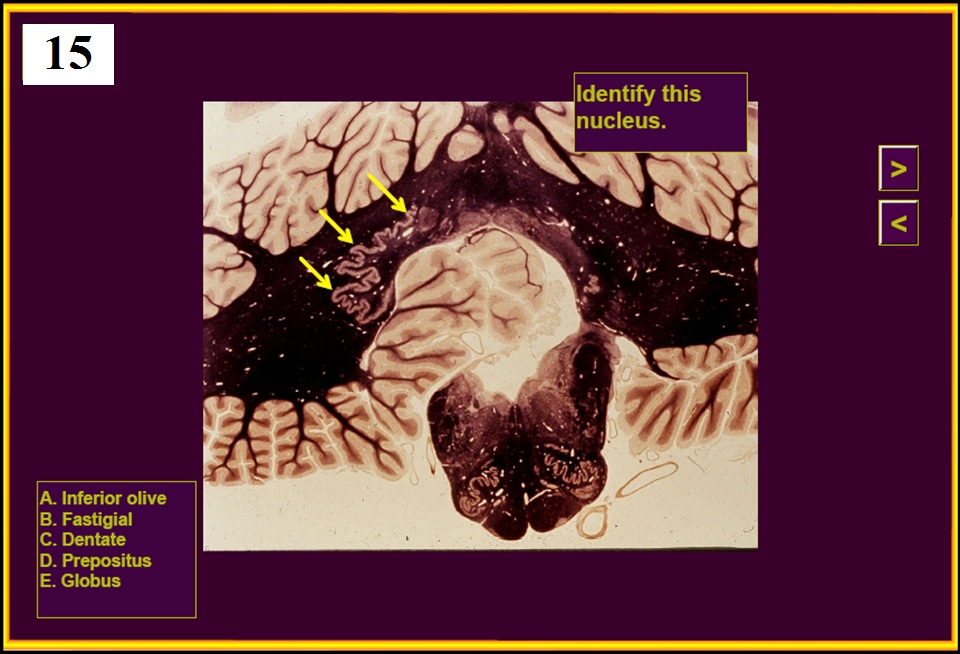 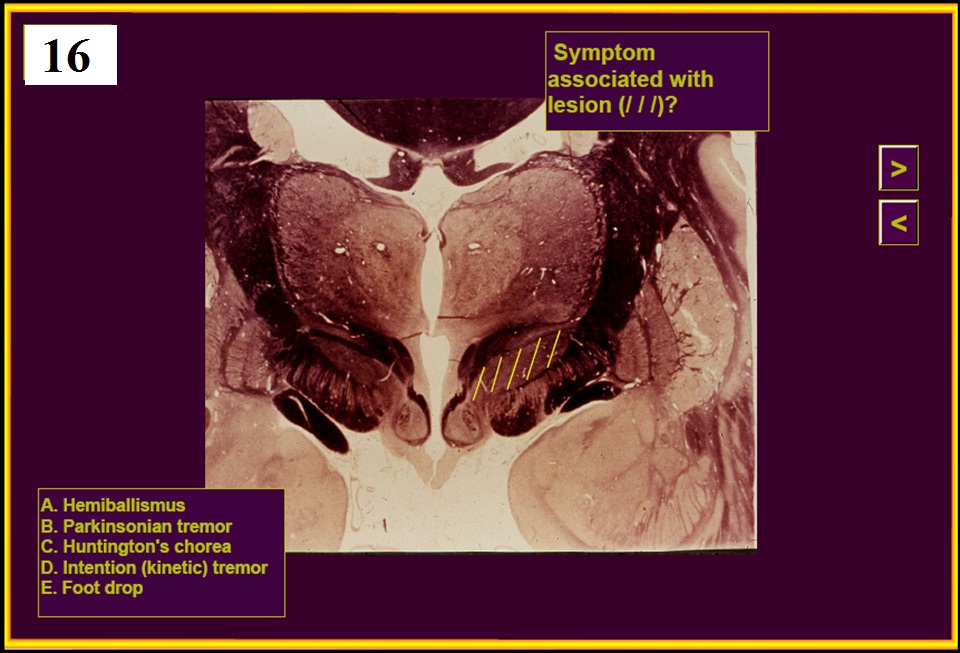 17.
Which of the following gait abnormalities would indicate Parkinson’s disease?


A)  A tabetic or “foot slapping” gait
B)  Steppage or foot drop gait
Scissors gait, where the legs are weak, tend to cross,
         with marked spasms
Slow, shuffling gait with festination
Duck waddle gait
18.
Which of the following would not be used for testing cerebellar function?


A)  The Weber test
B)  Finger nose finger
C)  Heel-shin-knee
D)  Rapid alternating movements
E)  Rebound phenomenon
19.
Which one of the following is symptomatic of  Huntington’s disease?


Hemiballismus
Cogwheel rigidity
Choreoathetosis
Total flaccid paralysis
Dysarthria
20.
Huntington’s disease is caused by degeneration of which nucleus?


Subthalamic
Globus pallidus
Substantia nigra
Caudate
VPL
End of Quiz #5
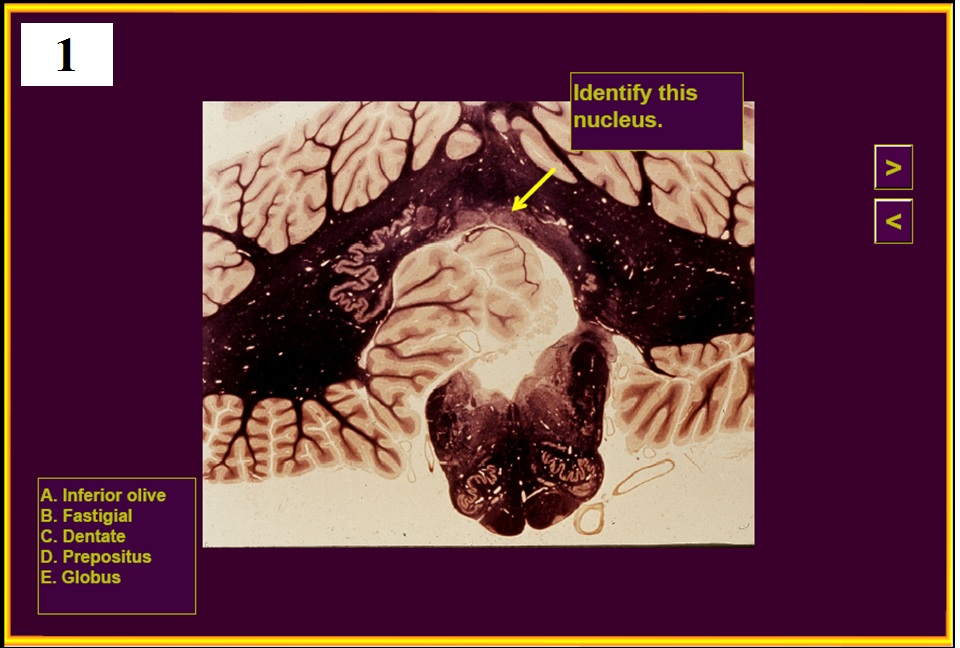 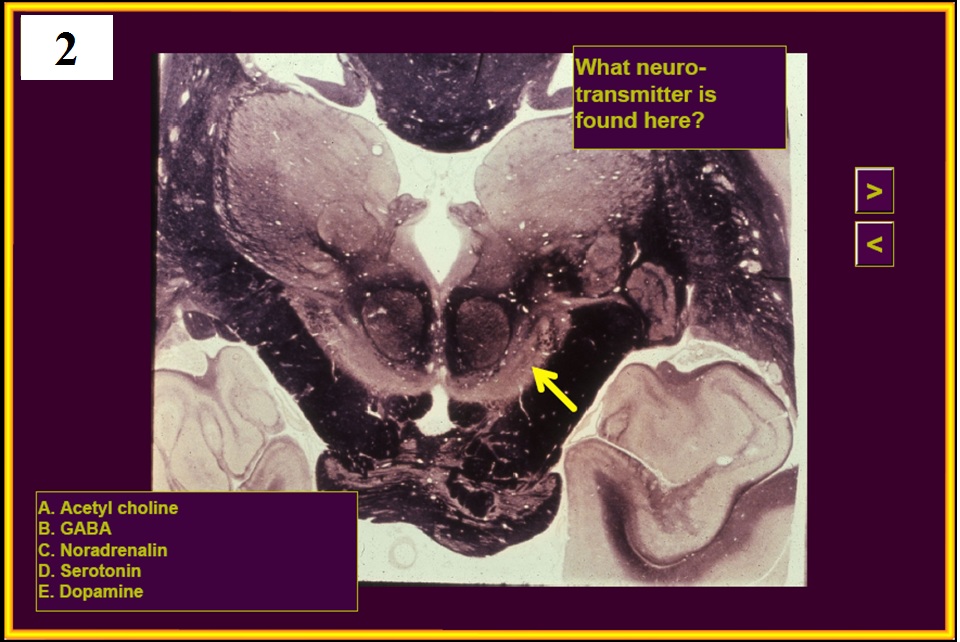 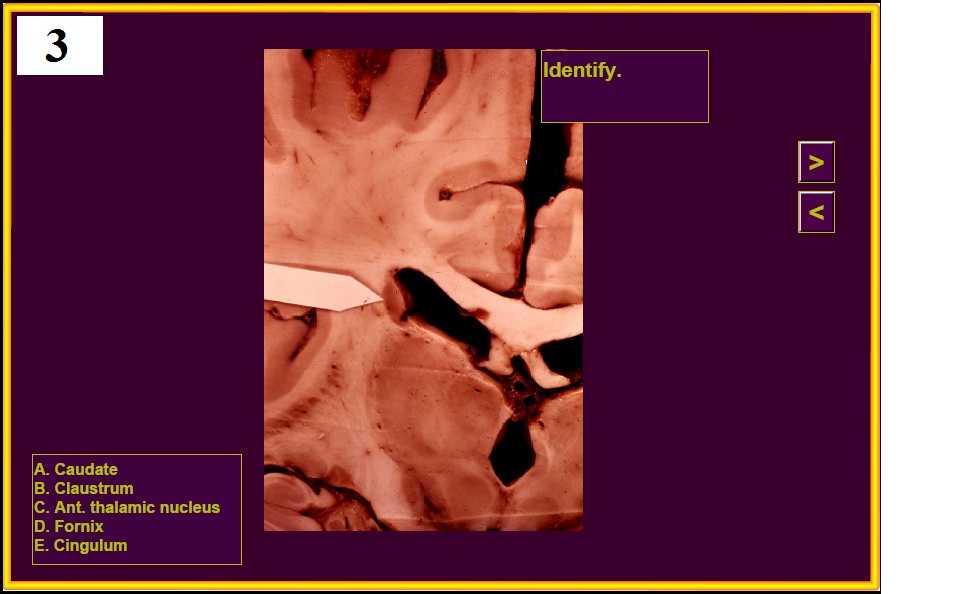 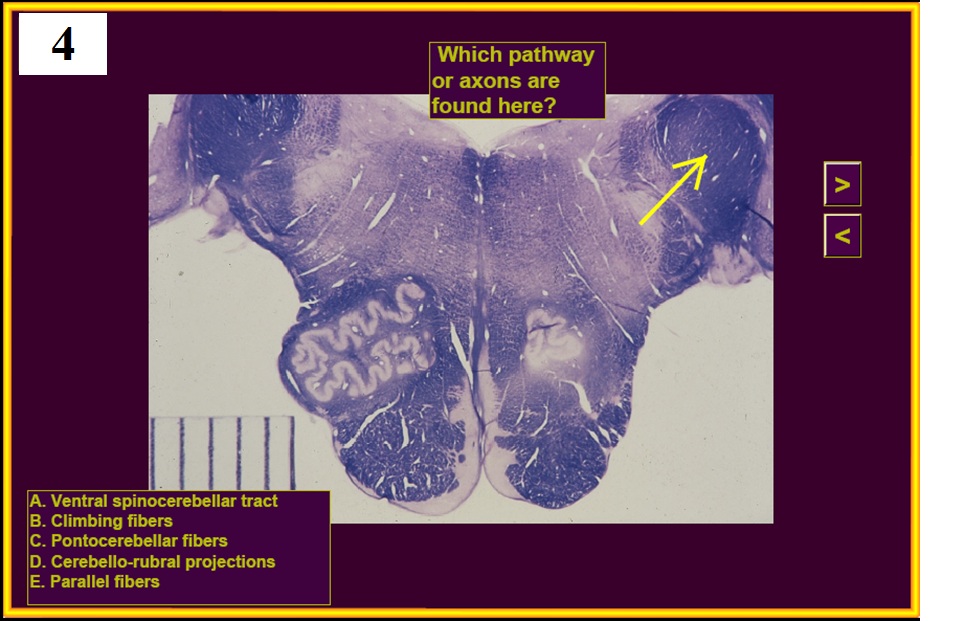 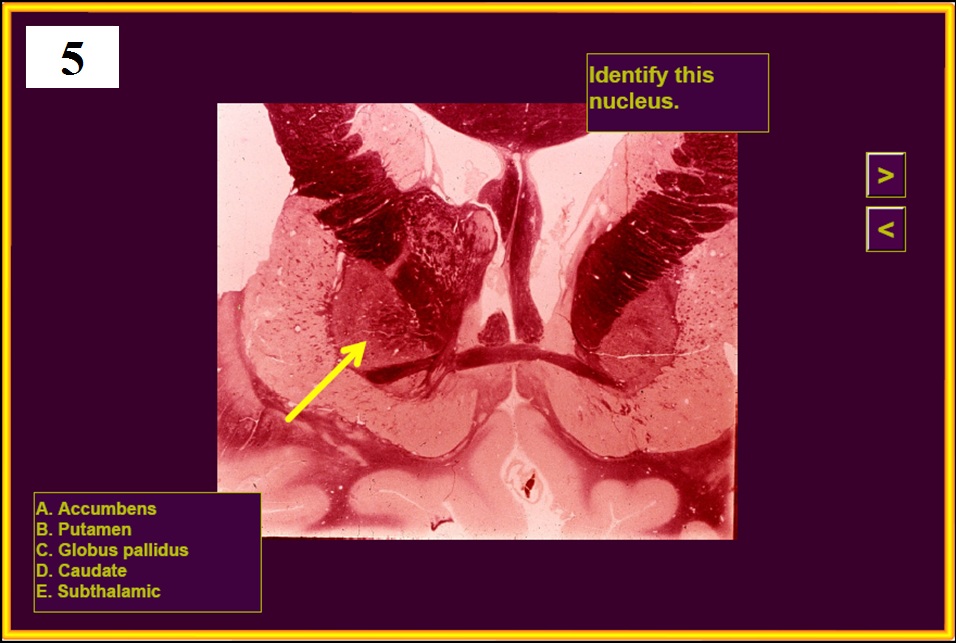 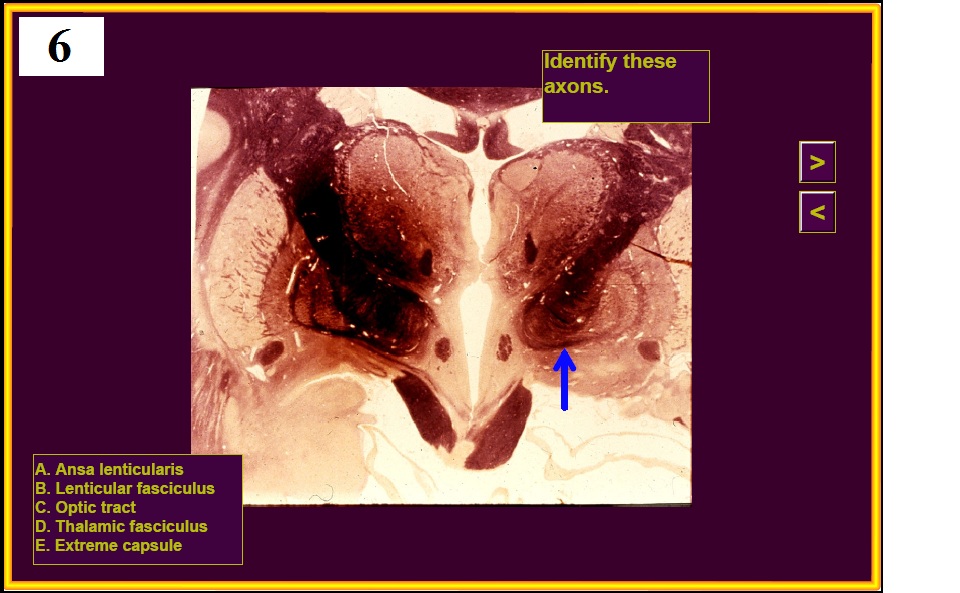 Identify these looping axons
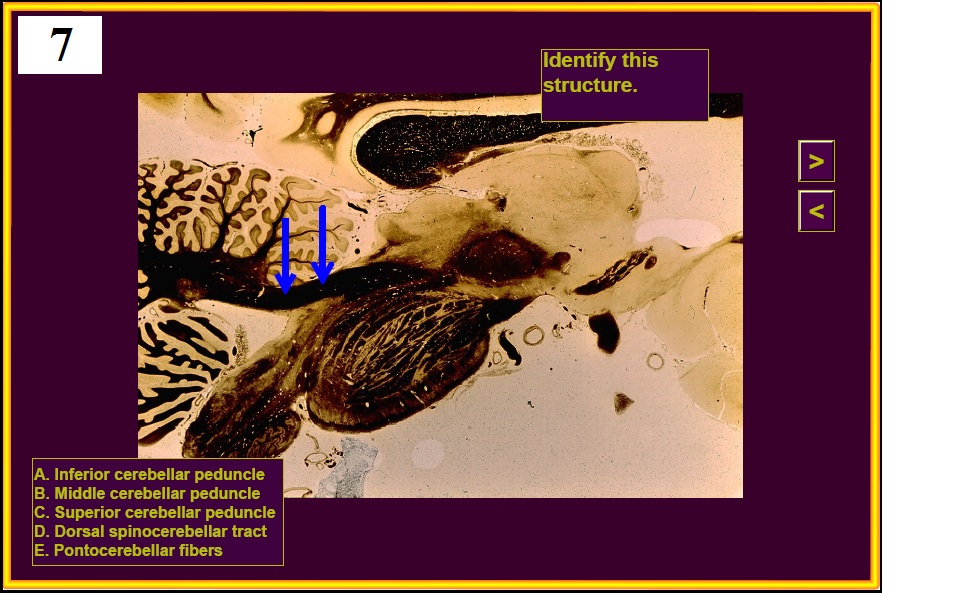 (Transmits  vsct)
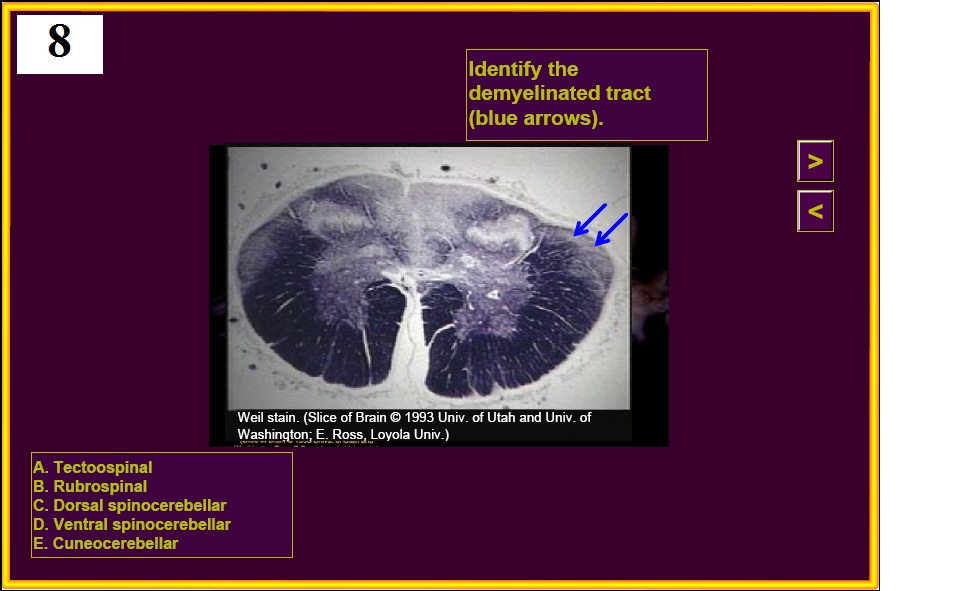 9.
Which tract is the only afferent pathway to use the superior cerebellar peduncle?



A)  CST
B)  STT
Ventral spinocerebellar tract
Dorsal column pathway
Trigeminothalamic pathway
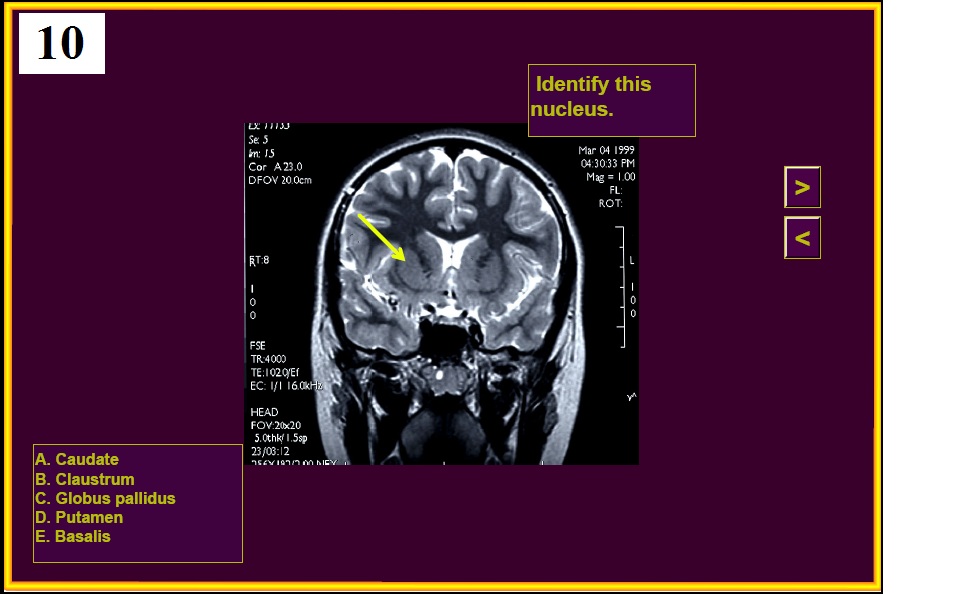 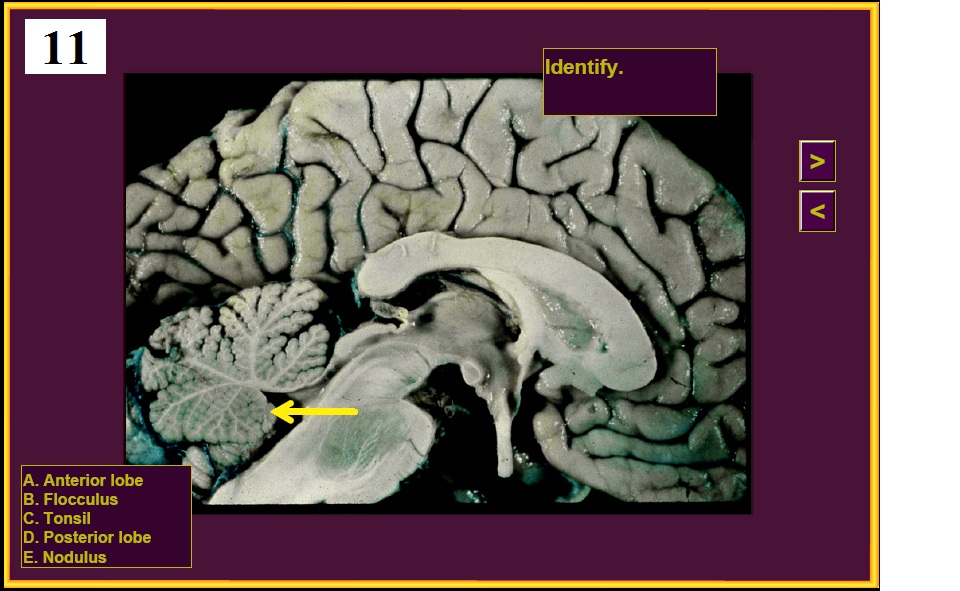 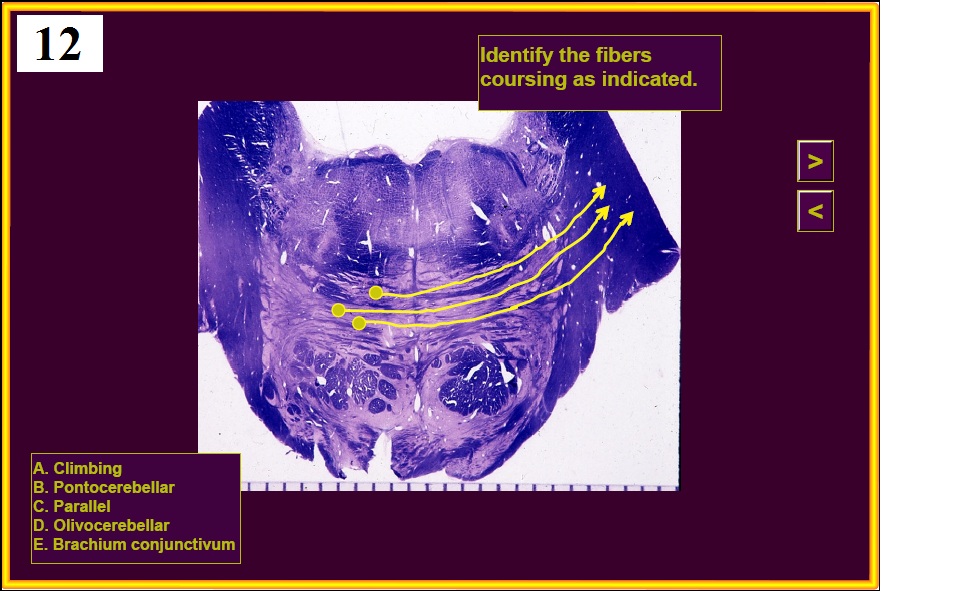 13.
The outflow of the purkinje cells:




A)  is inhibitory. 
B)  goes mainly to the oculomotor nucleus.
C)  has nothing to do with movement.
D)  synapses on the VPL.
E)  participates in the direct basal ganglia pathway.
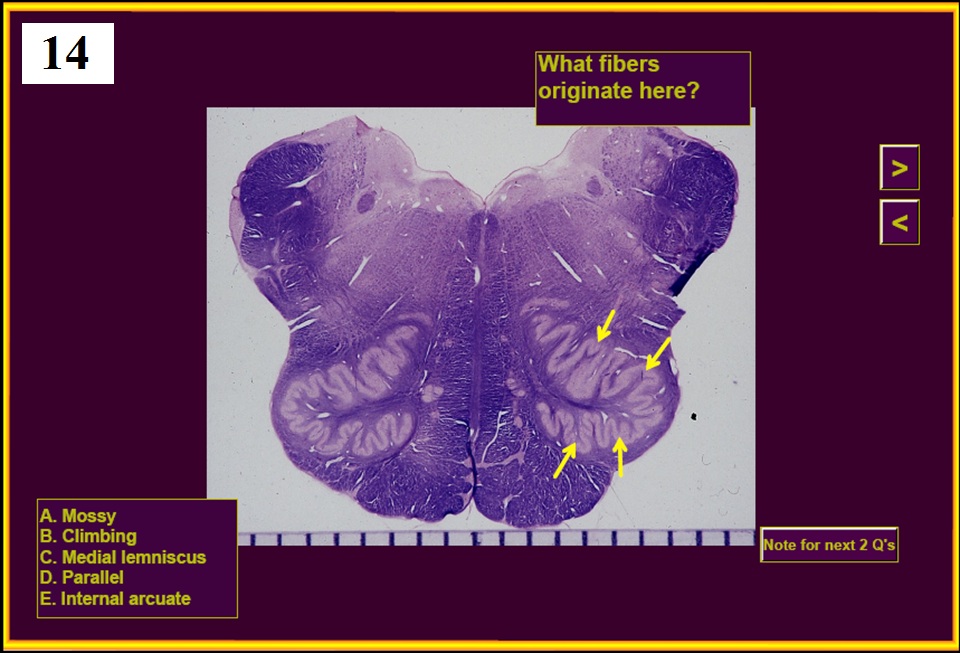 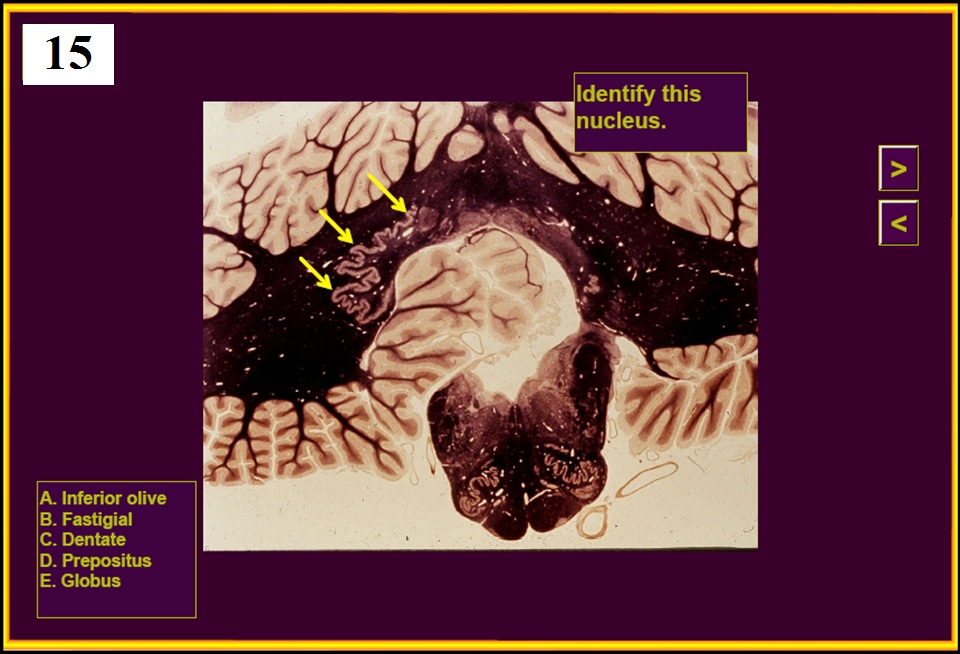 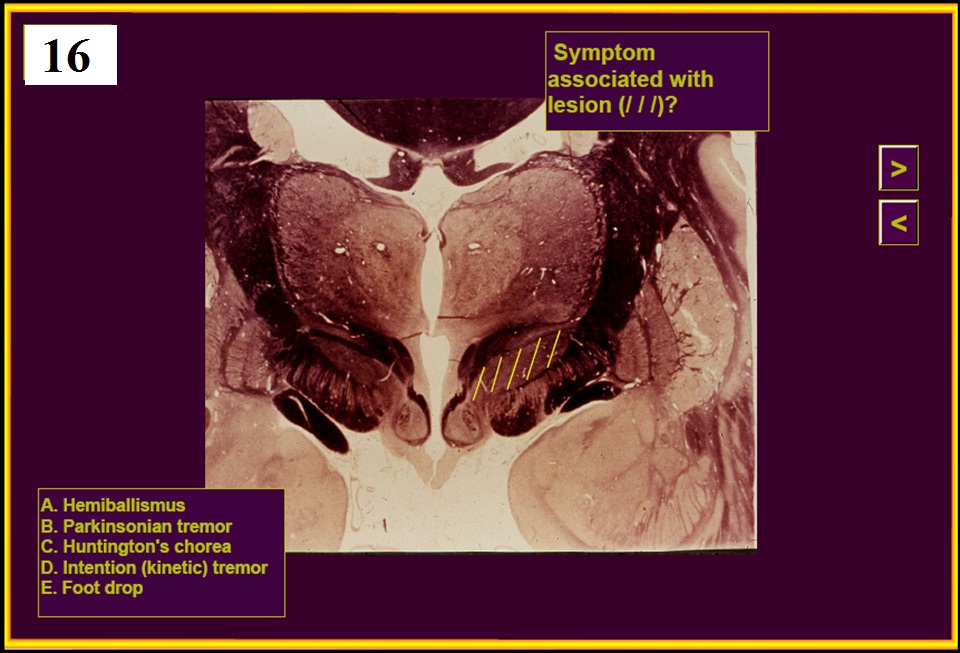 17.
Which of the following gait abnormalities would indicate Parkinson’s disease?


A)  A tabetic or “foot slapping” gait
B)  Steppage or foot drop gait
C)  Scissors gait, where the legs are weak, tend to cross, with marked spasms
Slow, shuffling gait with festination
Duck waddle gait
18.
Which of the following would not be used for testing cerebellar function?


A)  The Weber test
B)  Finger nose finger
C)  Heel-shin-knee
D)  Rapid alternating movements
E)  Rebound phenomenon
19.
Which one of the following is symptomatic of  Huntington’s disease?


Hemiballismus
Cogwheel rigidity
Choreoathetosis
Total flaccid paralysis
Dysarthria
20.
Huntington’s disease is caused by degeneration of which nucleus?


Subthalamic
Globus pallidus
Substantia nigra
Caudate
VPL